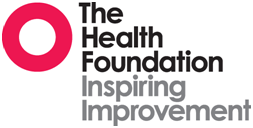 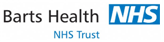 Setting up a Skype Clinic
A practical guide
Likes coming to clinic and finds it accessible
Dislikes coming to clinic and/or finds it inaccessible
Patient’s preference
Locked-down system precludes ICT innovation
Financial disincentives to remote consulting e.g. tarrif
Systems and processes not optimised for this condition
Patient or clinician not confident in use of webcam
Software can be installed and customised easily
Financial incentives to remote consulting
Systems and processes optimised for this condition
Patient and clinician confident in use of webcam
Computing environment
Disincentives /Incentives
Service pathway
IT literacy
New encounter or poor previous rapport
Well-established and positive relationship
Clinician-patient relationship
Complex or unpredictable (e.g. annual review, ‘one stop shop’ for ? cancer)
Simple and predictable (e.g. monitoring stable conditions, post-op checks)
Patient’s care needs
Non-visual physical examination likely
Non-visual physical examination unlikely
Anticipated course of clinical examination
Complex or challenging (e.g. “bad news” / possible conflict)
Straightforward (e.g. “good news” / conflict unlikely)
Anticipated emotional dynamic
Favours webcam consultations
Favours face to face consultations
Trish Greenhalgh
Identifying & Recruiting Patients
Determine the demand:
What is the Broadband usage in your population?
Is there local interest for online contact?
Do you use telephone clinics?
Newham background data
London Borough of Newham survey of broadband use in Newham (1000 households), 2010:
Newham average 70%
Reported national average 63% (2009 ONS).
NUH survey of 83 patients in the Diabetes outpatient clinic: 
69% broadband access at home: a decrease with age, ethnicity not so significant
Over 50% interested in web-consultation
Recruiting Patient - checklist
Would you be happy to try an online appointment via Skype?
If NO:
 Do not have access to computer with high speed internet connection
Wouldn’t be confident using a webcam and downloading software (and have no-one to help)
Have concern about the quality of care using a webcam
I am happy with my existing face to face appointments
Difficulties communicating in English and understanding instructions, no one to help
Other: please explain________________
Consent
If YES then:
Do you have a webcam? (If not, can you provide them with one?)
Have you used Skype/ are you happy to download Skype or do you have someone at home who can help
Would you object if your web session was recorded and added to your patient notes, if this were an option? (although it isn’t yet)
Do we have your current e-mail address, phone number, Skype ID on our database?
Are you happy to be contacted by a member of our team later to get your feedback?
Verbal consent
Request Patient to send you Skype contact request
Inform GP
Set Up the Clinic
Virtual clinic or 
Mixed clinic Virtual/Webcam/Online     
follow up slots
Timing 
Ad hoc or Patient Initiated contacts
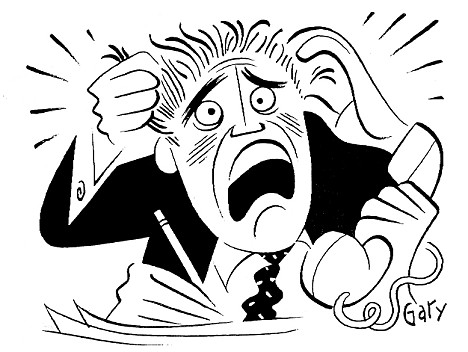 Modify the clinic appointment letter
Dear ……… We are pleased to confirm than an appointment has been made for you as follows: Clinic:			Diabetes Follow- up: Web-basedConsultant:			Dr S VijayaraghavanAppointment Date & Time The Diabetes Team at NUHT is carrying out an award-winning project exploring the role of web-based follow-up for patients with diabetes. It is hoped that offering patients the opportunity to have some of their follow-up appointments remotely using web-cams and readily available software will make it more convenient and improve efficiency.Thank you for offering to try this. You do not need to attend the clinic for your web-based appointment. You will receive an email shortly providing you with a web link to enable you to download software that you will need to participate in the remote appointment. You will also be provided with details of a helpline number to contact if you have problems with this or any other concerns, or if you wish to change your web-based appointment to a regular clinic visit.   You are being offered this appointment via web-cam as you have agreed to try this new consultation system. You can change back to your usual appointment system at any time if you wish.   Please contact Tracey Partlett, Diabetes Unit administrator, on …….. if you have any queries  Yours sincerelyBooking Clerk
Dear
 
We have noticed that you have been unable to keep your appointments with the Diabetes Clinic recently.
We recently completed a successful project looking at the use of Skype based appointments in diabetes, and we have now started to offer this as a new service for people with diabetes attending our clinic. We are now able to conduct a diabetes consultation with you via the internet using SKYPE. If you use this service you will not be expected to come to the clinic, but will be able to contact Dr Vijayaraghavan (your consultant) or Teresa O’Shea (your diabetes nurse) online.
If you would find this more convenient and are interested, please call 0208 586 5240 or email web.cam@nhs.net
We look forward to hearing from you
 
With best wishes
 
Tracey Partlett
Diabetes Clinic Administrator
Capture all information!
Risks and Issues log
Lessons and Learning log
Clinical Outcomes
Details related to the consultation:
Where was it carried out (Home/work/college)?What was used (laptop/ hand held device/etc)?How long did the consultation last?
Was the use of Skype appropriate?
Do not forget
Staff Training - ? ½ day workshop
Raising Awareness – within the Trust, within Primary Care
Patient and Staff Feedback
Evaluate
Thank You